LIHEAP Performance Management in the District of Columbia
Kenley FarmerAssociate Director, Department of Energy & Environment

Kevin McGrath
Project Director, APPRISE
2019 NEUAC Annual Conference
1
Presentation Agenda
Overview of the DC Energy Assistance Programs
Performance Data Research History in DC
2018 Energy Burden Study Findings
Using Study Findings to Make Program Changes
2
Overview of DC Energy Assistance Programs
3
DC LIHEAP Program ProfileFederal Funding
4
DC LIHEAP Program ProfileFederal and Local Funding
5
Funding for Energy Bill Payment Assistance Programs in DC
6
Performance Data Research History in DC
7
2014 Energy Burden Study Results
8
FY 2017 LIHEAP Performance MeasuresExecutive Summary
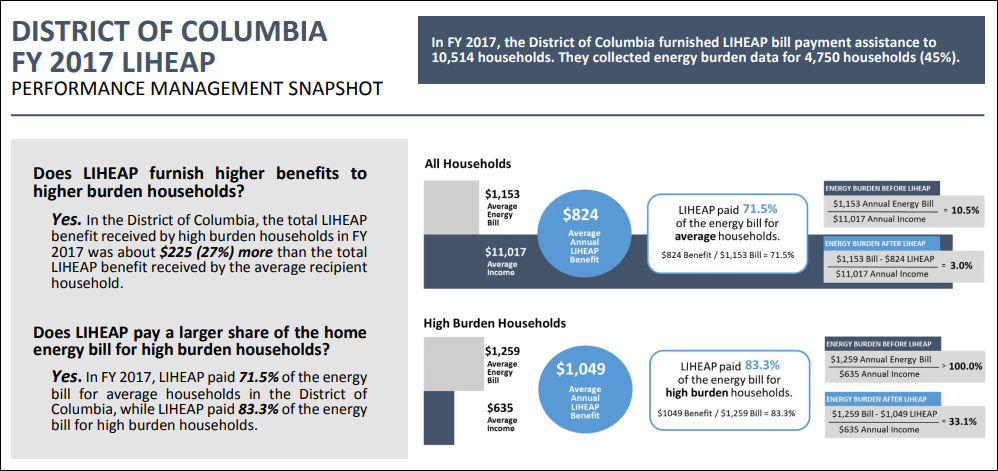 FY 2017 LIHEAP Performance MeasuresDetails by Heating Fuel Type
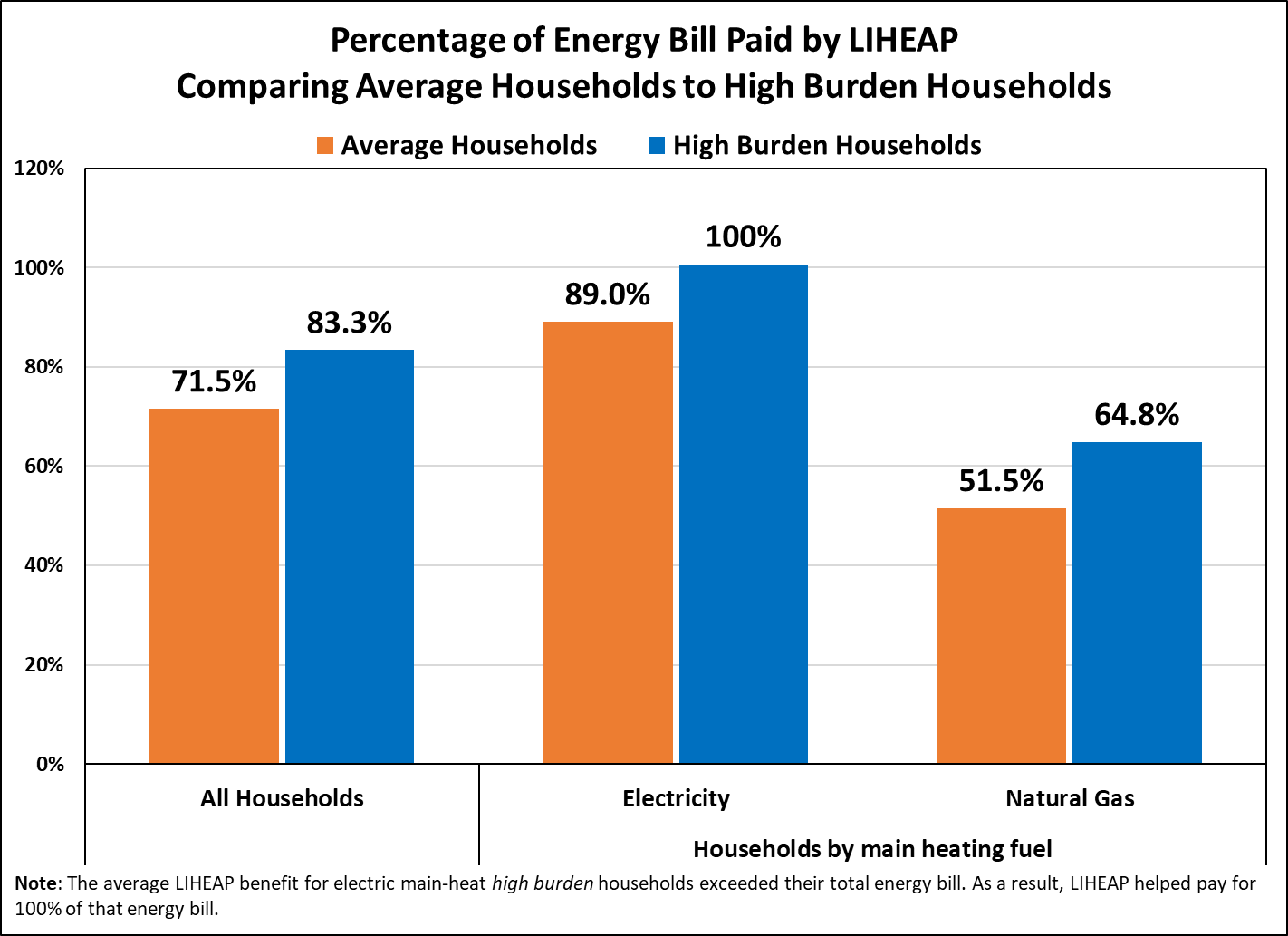 Purposes of 2018 Energy Burden Study
Increased local program funding between 2014 and 2018 to ensure year-round operation
Assess whether resources were being used in the best possible way to serve the most clients with the greatest impact
11
2018 Energy Burden Study Findings
12
Factors Used in Prior Benefit Matrix
Data Sources & Reliability
LIHEAP Database  income, household size, main heating fuel type, demographics
PEPCO data file  electricity consumption and expenditures, factors to estimate ratepayer discount amount
5.2k electric main heat clients  80% with “complete” data
Washington Gas data file  gas consumption and expenditures, actual ratepayer discount amount
7.7k gas main heat clients  28% with “complete” data
Group Average BurdenPrior Benefit Matrix
Distribution of Net BurdenPrior Benefit Matrix
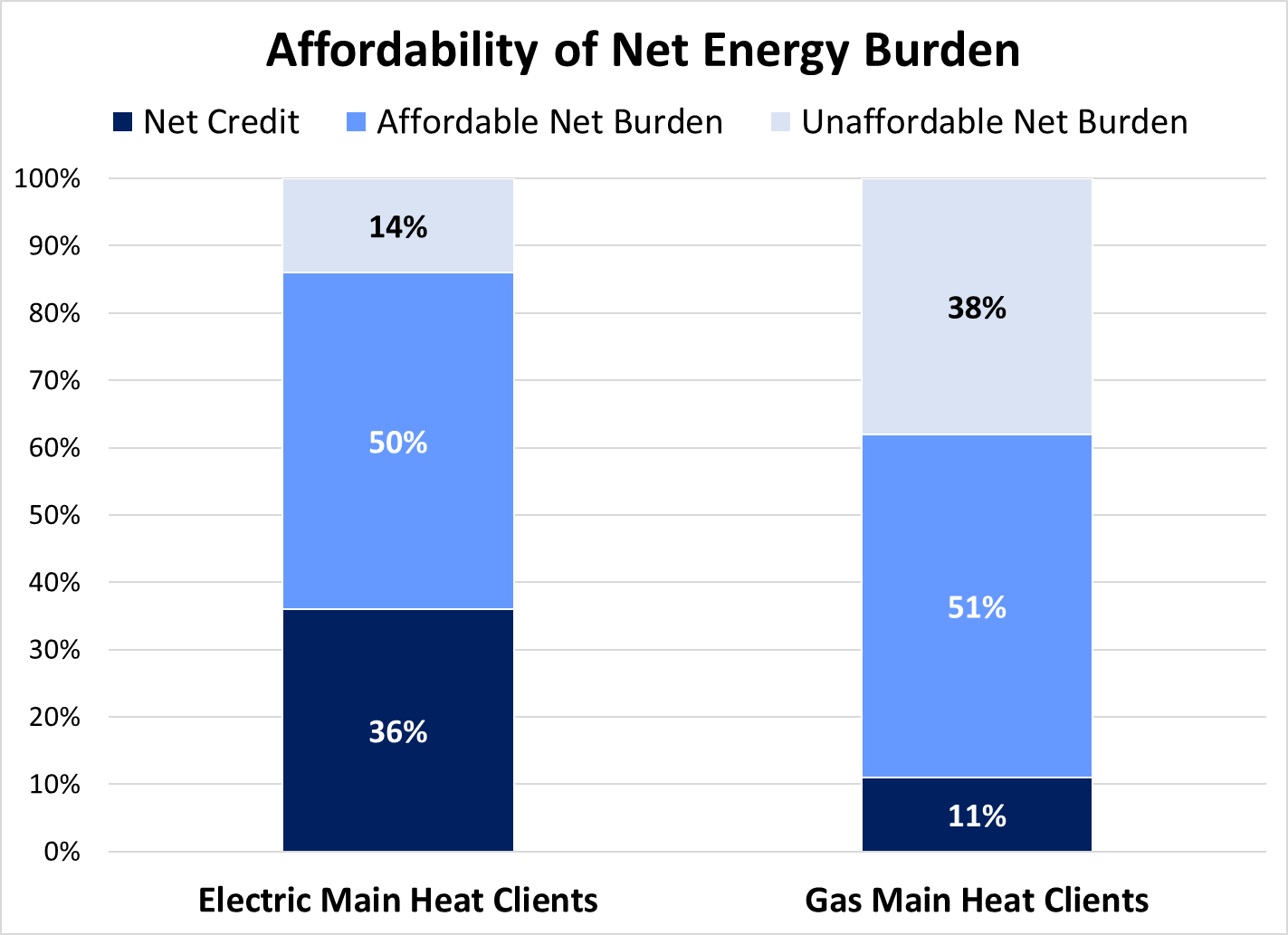 Revised Benefit Matrix
“3% Matrix”  targets group average net home energy burden of 3% for both electric and gas main heat clients
Factors similar to prior benefit matrix except:
Gas clients receive higher benefit
Income, household size, and housing type adjustments based on updated data
Provides more equitable outcome across fuel types and approximately cost neutral, but…
Won’t solve distributional issues for individual clients
Group Average BurdenRevised Benefit Matrix
Estimated Net AffordabilityRevised Benefit Matrix
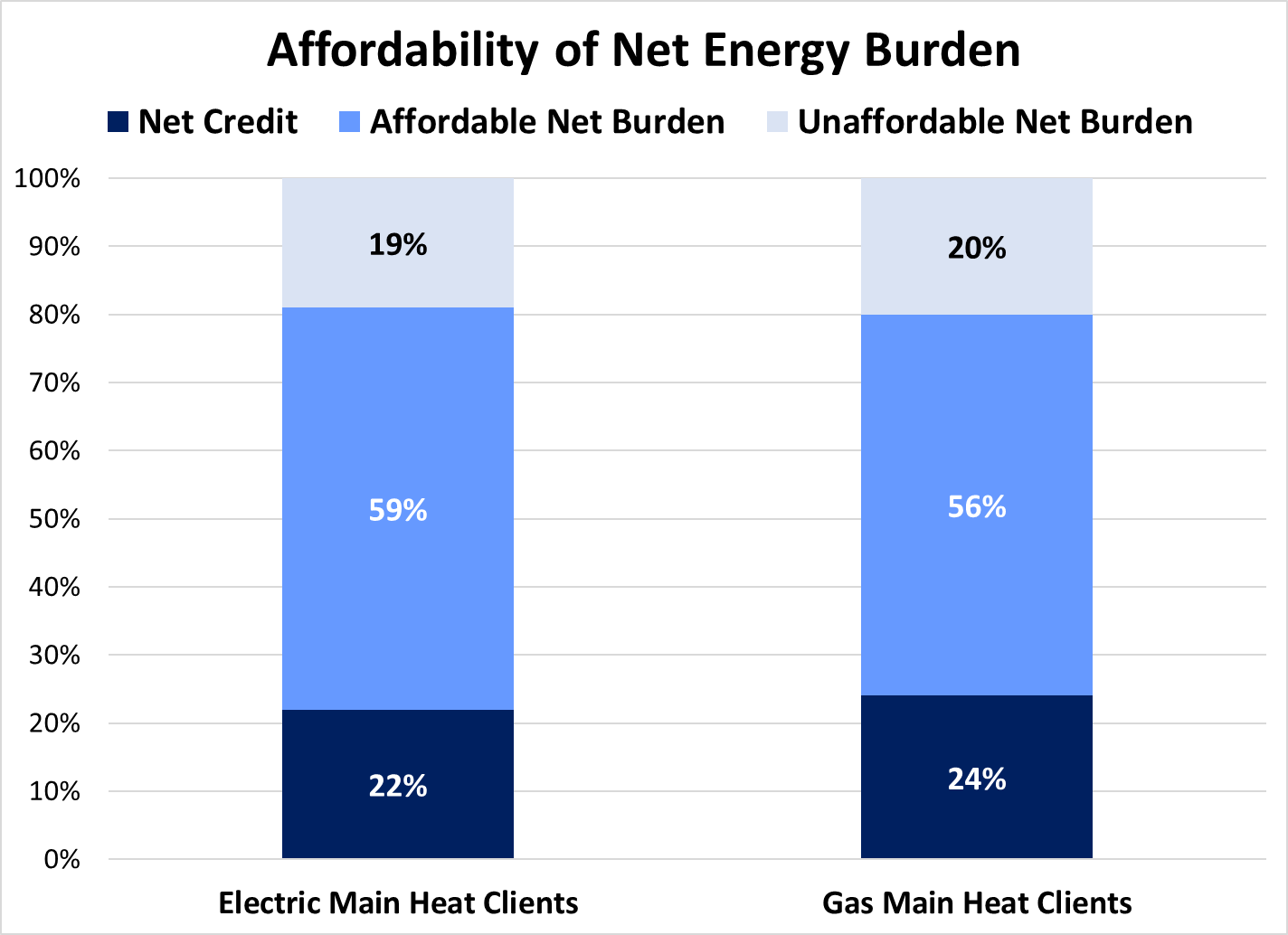 Using Study Findings to Make Program Changes
20
Using Study Findings to Make Program Changes
Internal and external education 
Advocate for additional funding
Implement a new benefit matrix and gain external and internal stakeholder input
Implement a long-term action plan for “real time” energy burden data
21
Questions & Answers
Kenley Farmer, Associate Director, DOEE
Email: kenley.farmer@dc.gov 
Phone: (202) 478-2423

Kevin McGrath, Project Director, APPRISE
Email: kevin-mcgrath@appriseinc.org 
Phone: (609) 252-2081